Retention and Sustained Viral Suppression among Clinically Stable ART Children following a Six-Monthly Clinical Visit Schedule in Nigeria: Age and Sex -Matched Retrospective Cohort Analysis
Ekele, Ochedomi David1, Andy Eyo1, Okezie Onyedinachi1, Abutu Inedu1, Asukwo Etuk1, Nkemjika Uwakwe1, Chioma Helga Law-Maduka1, Inyang Ayo1, Inichinbia Boniface1, Uduak Aka 1, Grace Jimbo1, Ademola Oladipo2, Oke Olufemi2, Obinna Ogbanufe2, Fagbamigbe, Omodele J2 Emeh Anuri2
BACKGROUND
The increasing number of HIV clients accessing Antiretroviral Therapy (ART) in health facilities over the years has become quite challenging to manage, especially in sub-Saharan Africa.
To address this challenge, several innovative strategies such as multi-month dispensing (MMD) have been deployed, however there are conflicting thoughts on their impacts on clients’ overall well-being and continuity on treatment. 
We determined retention in care and sustained viral load suppression of clinically stable ART children following a six-monthly clinical visit consultation.
RESULTS
Distribution of children on MMD3 or MM6
363 Children enrolled
121 children receiving six-monthly consultation
242  children receiving three-monthly consultation

		
 72(33.3%) females 	                  49(33.3%) males were on MMD6
were on MMD6
We observed that 196 (54%) of the clients were retained with a sustained viral load.  
However, six-monthly clinical visitation (Crude Relative Risk: 1.02 95% CI (0.72-3.45) did not significantly influence a composite of retention and sustained viral load at the univariate level.
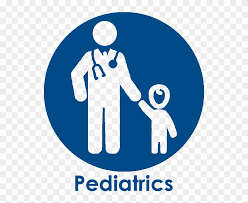 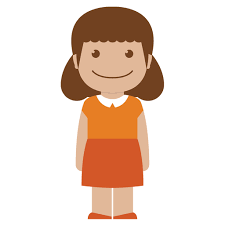 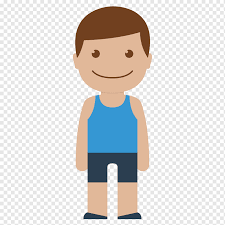 CONCLUSIONS
Prescription of three-or six-monthly antiretroviral drugs did not significantly influence retention in care and sustained viral load after accounting for age and sex bias. 
However, more confirmatory studies are needed as other factors may influence drug refill options in this population.
METHODS
A retrospective age and sex-matched cohort design.
.From 2010 to 2022, 121 clinically stable ART children (0-14 years) on first line regimen.
Viral load <1000 copies + no opportunistic infection +active in care for at least 12 months enrolled for six monthly consultations were recruited.
Compare with two age (±1 year) and sex matched clients enrolled for three-monthly clinical consultation. 
Recruited from comprehensive ART clinics in Delta, Ekiti and Osun states
Data were abstracted from Nigerian electronic medical record system and analyzed using RStudio and SPSS 23.
Chi-square and independent t-test were used to determine difference between the six-monthly and three-monthly consultation groups
Multivariate conditional logistic regression was used to calculate adjusted relative risk (aRR) and 95% confidence intervals (CIs) for retention and sustained viral load as a composite.
At  bivariate level all stable clients either on MMD6 or MMD3 were the same in socio-demographic and clinical characteristics. P>5%
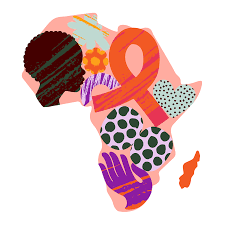 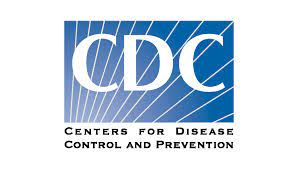 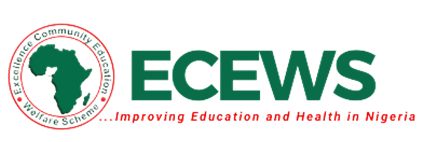